在主爱中
In God’s Love
145
清晨朝阳，天空照耀
In the morning, when I rise up
仿佛对我微微笑
I will give You all my praise 
阵阵微风，徐徐吹送
I am thankful, for the sunrise
逍遥自在白云飘
For the gift of one more day
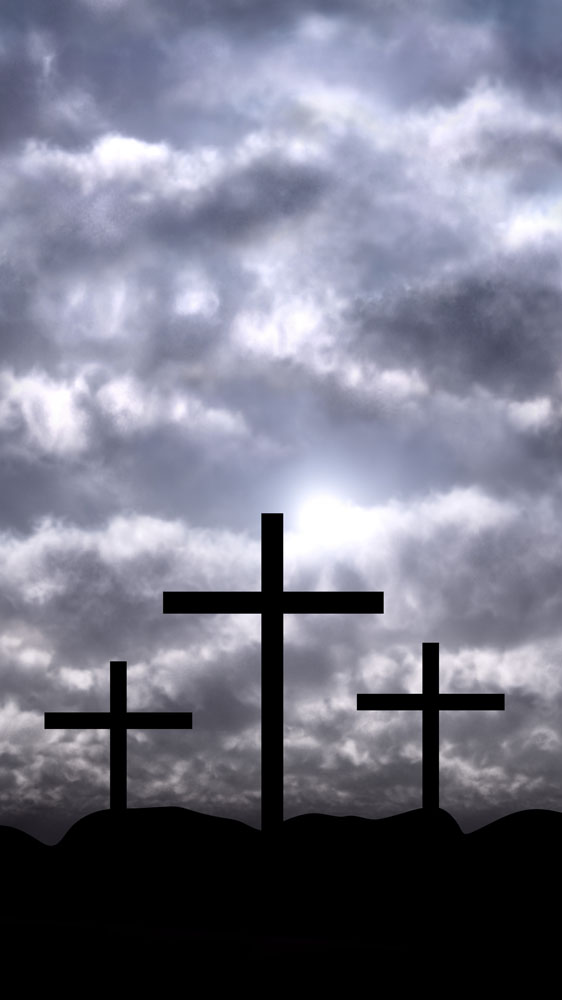 1/4
鸟语花香，绿草如茵
I can feel You, all around me
青春时光多美好
And the presence of Your love
尽情欢唱，尽情欢笑
Makes my heart know that You love me
烦恼全都不见了
I receive Your gift of love
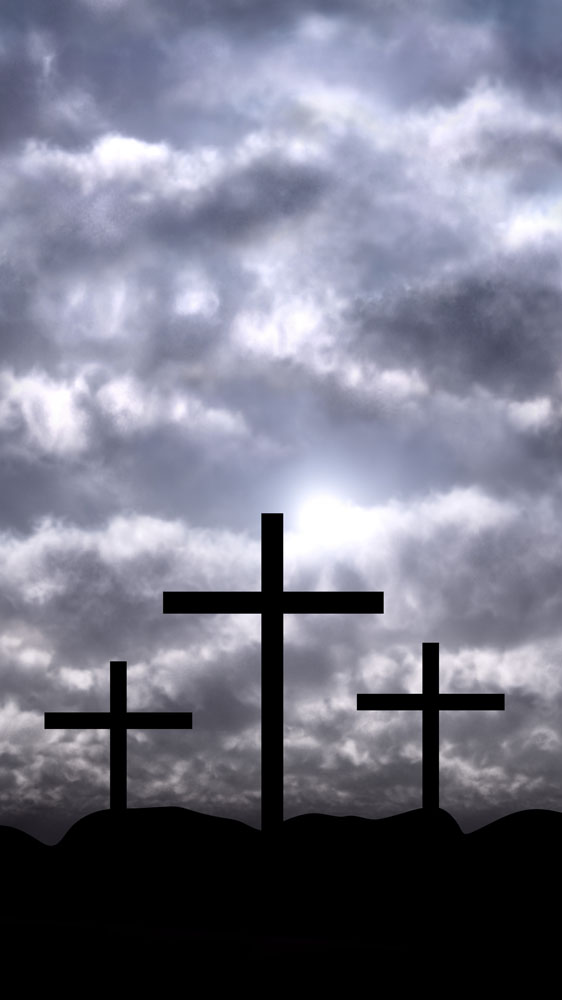 2/4
在基督里，享受主爱
Thank you Jesus, for I know that
自由奔放乐开怀
You will never let me go
世上没有，任何事物
There is nothing, in the world that
能隔绝神的爱
Can take Your love from me
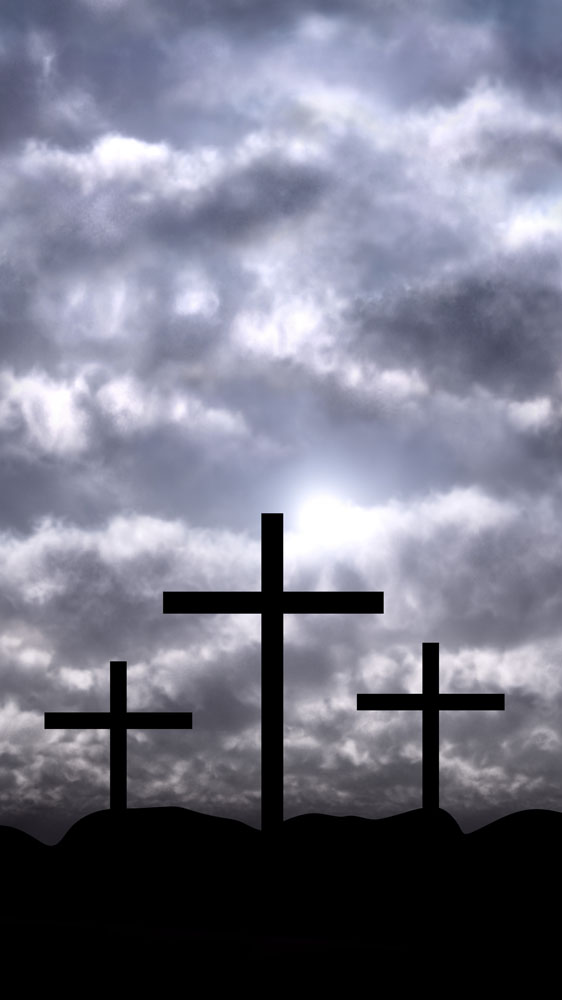 3/4
在基督里，享受主爱
Thank you Jesus, in Your presence
自由奔放乐开怀
There are gifts of love and joy
我要赞美，我要歌颂
I will sing and, I will worship
造物主的奇妙爱
I will bless Your name with joy
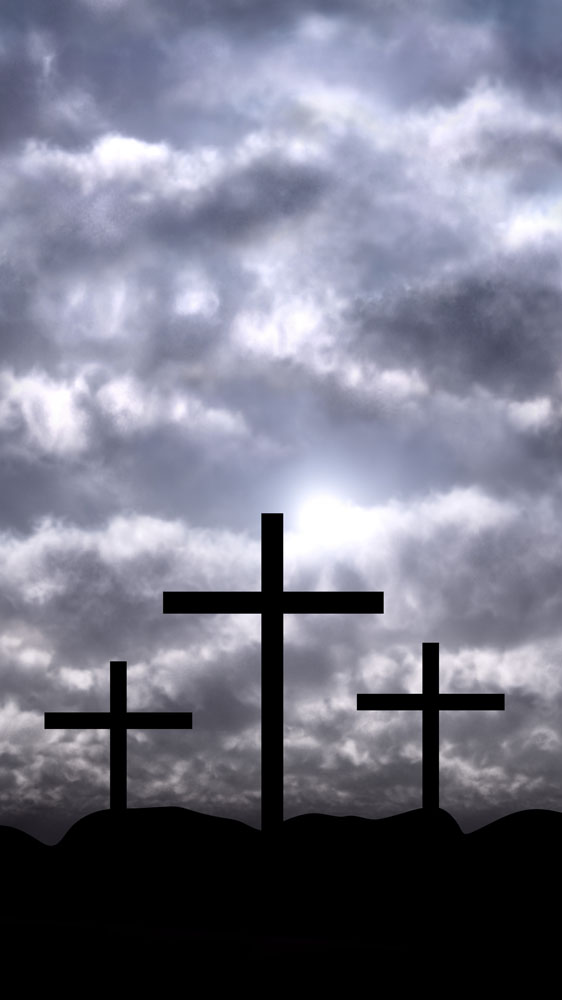 4/4